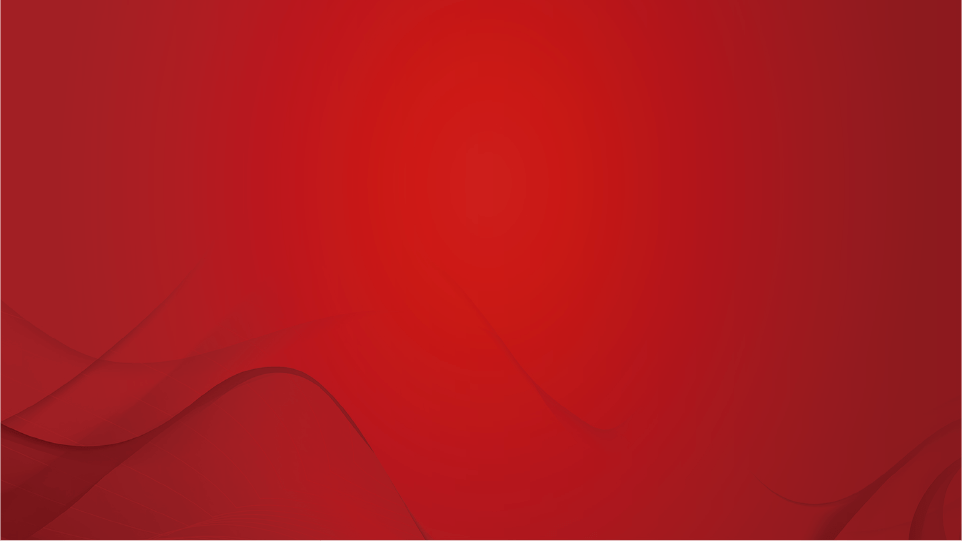 A1120621060007
执业编号
全国实盘课系列———
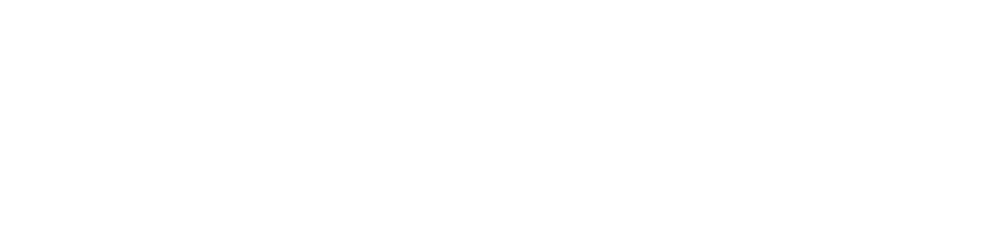 涨停复盘
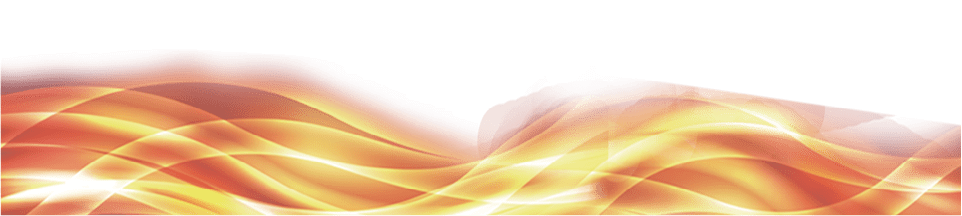 陈定柱
经传投研
课程日期
顶级游资
章盟主
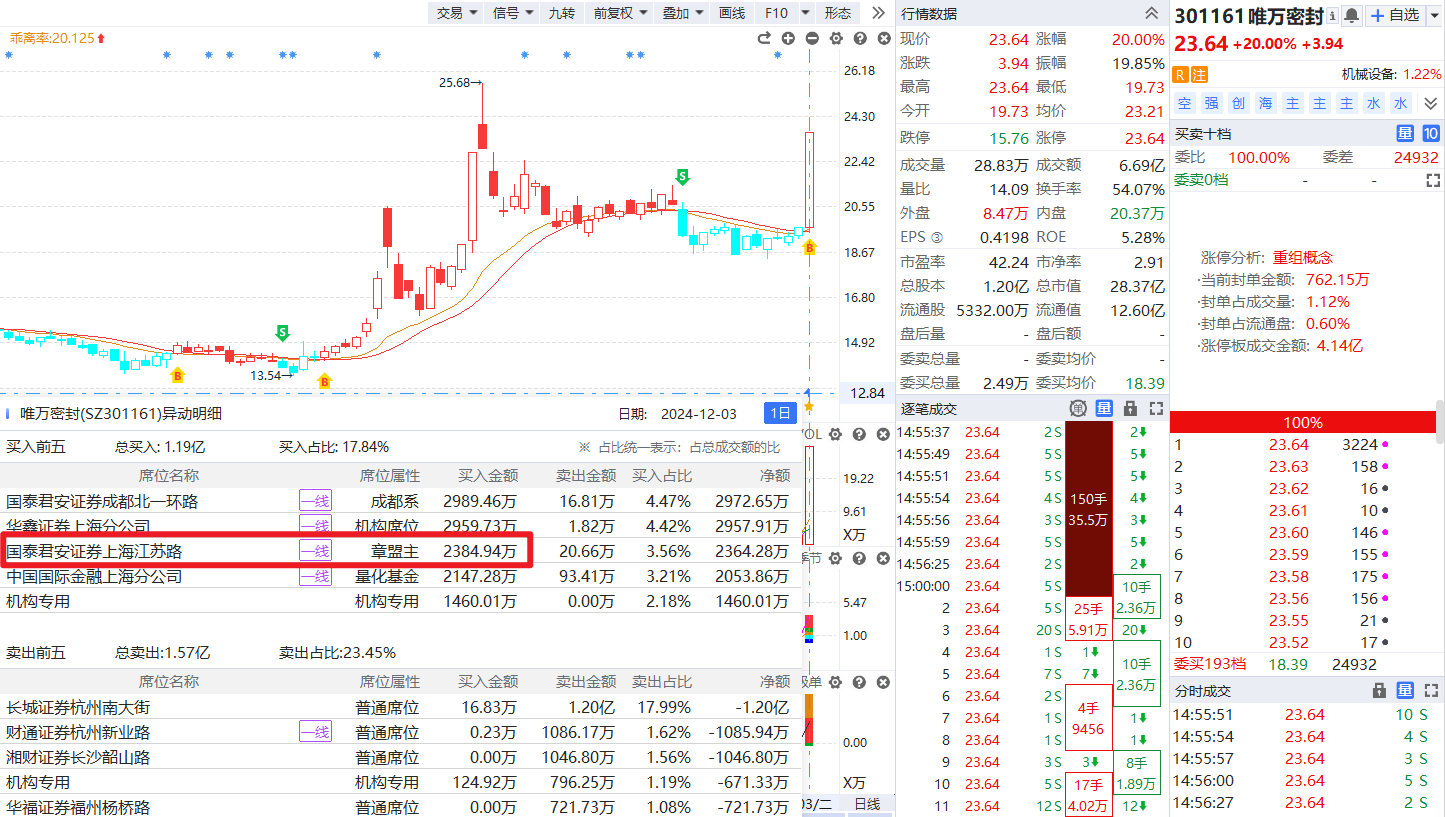 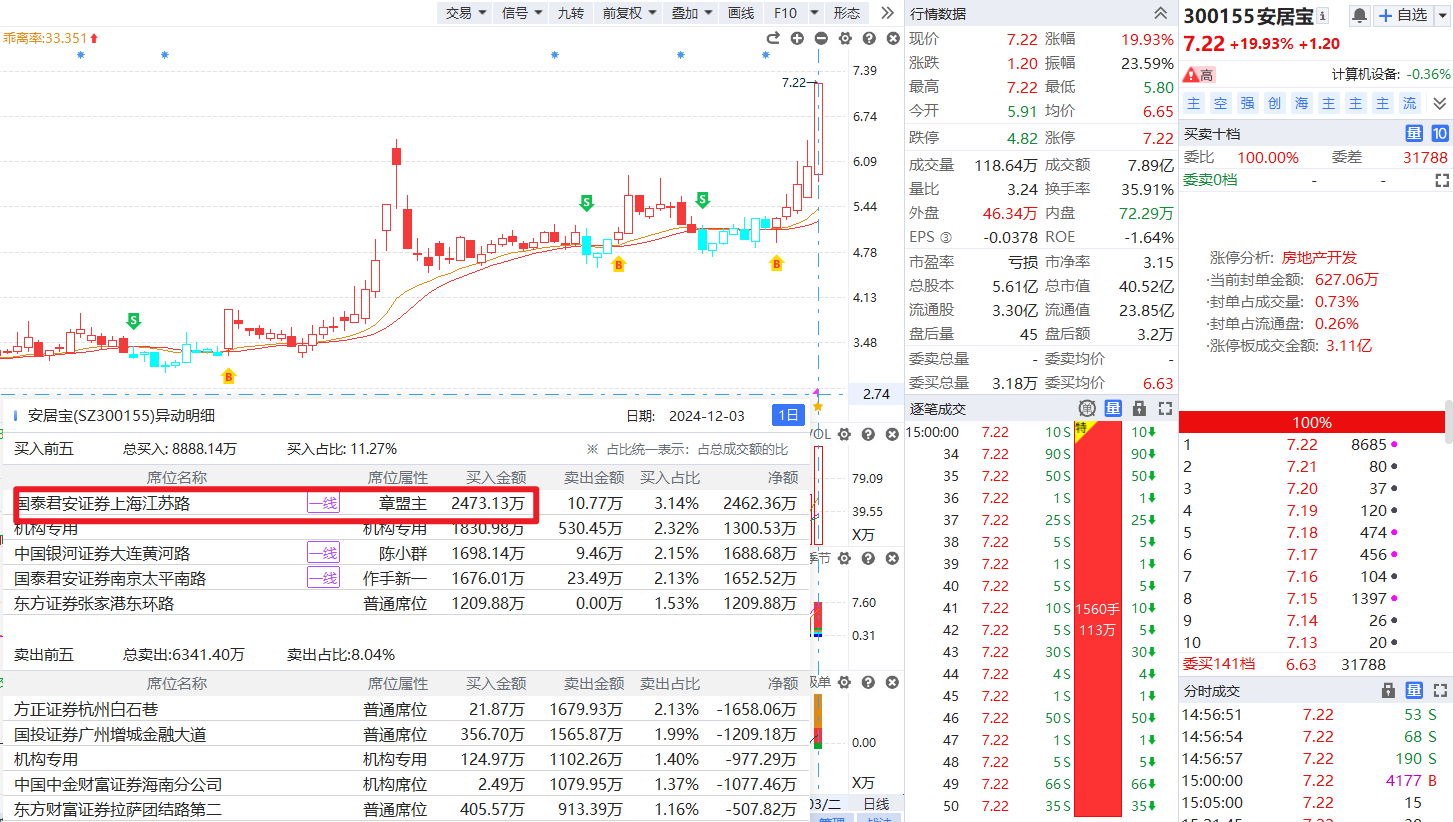 唯万密封
安居宝
章盟主
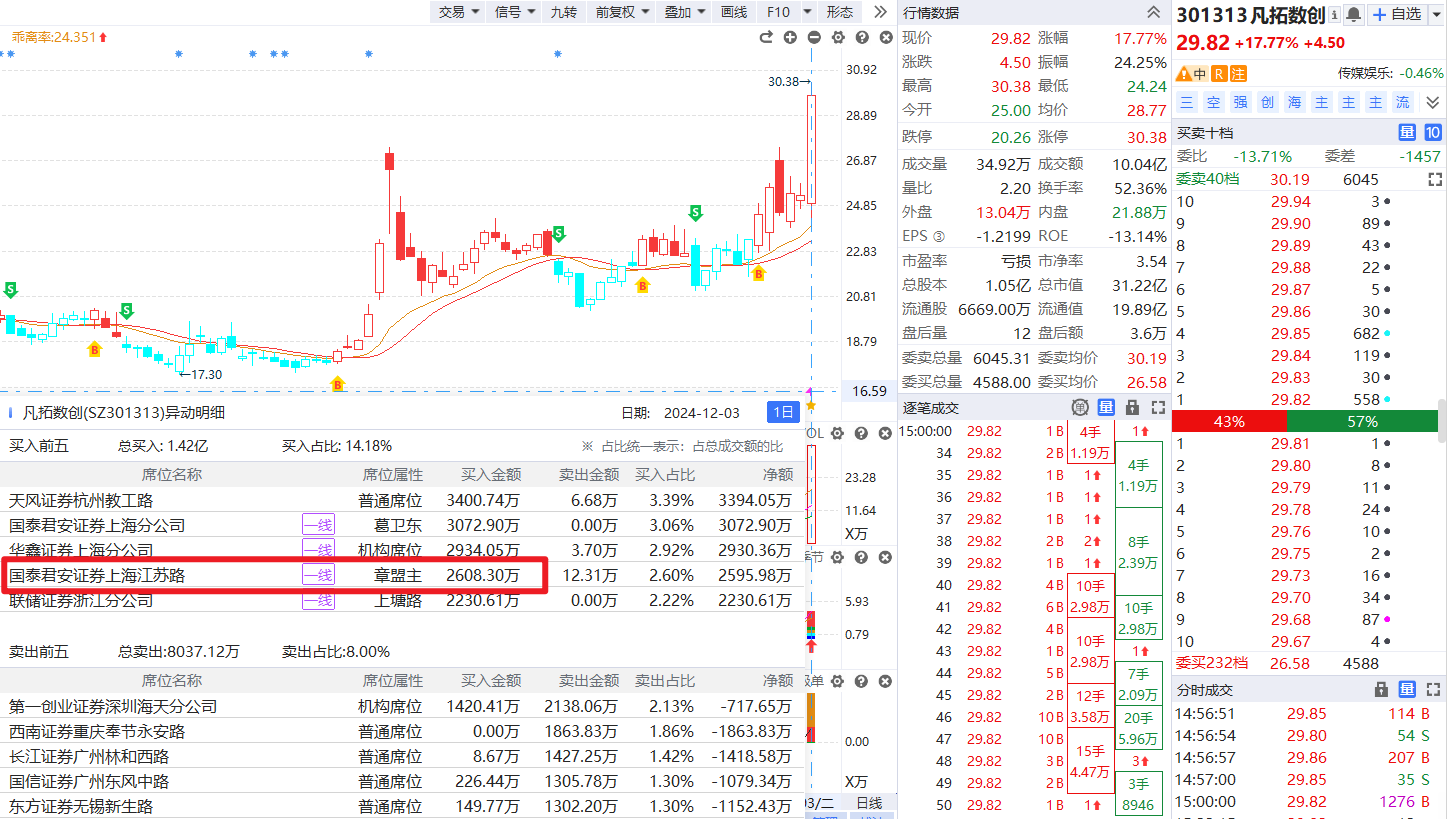 凡拓数创
方新侠
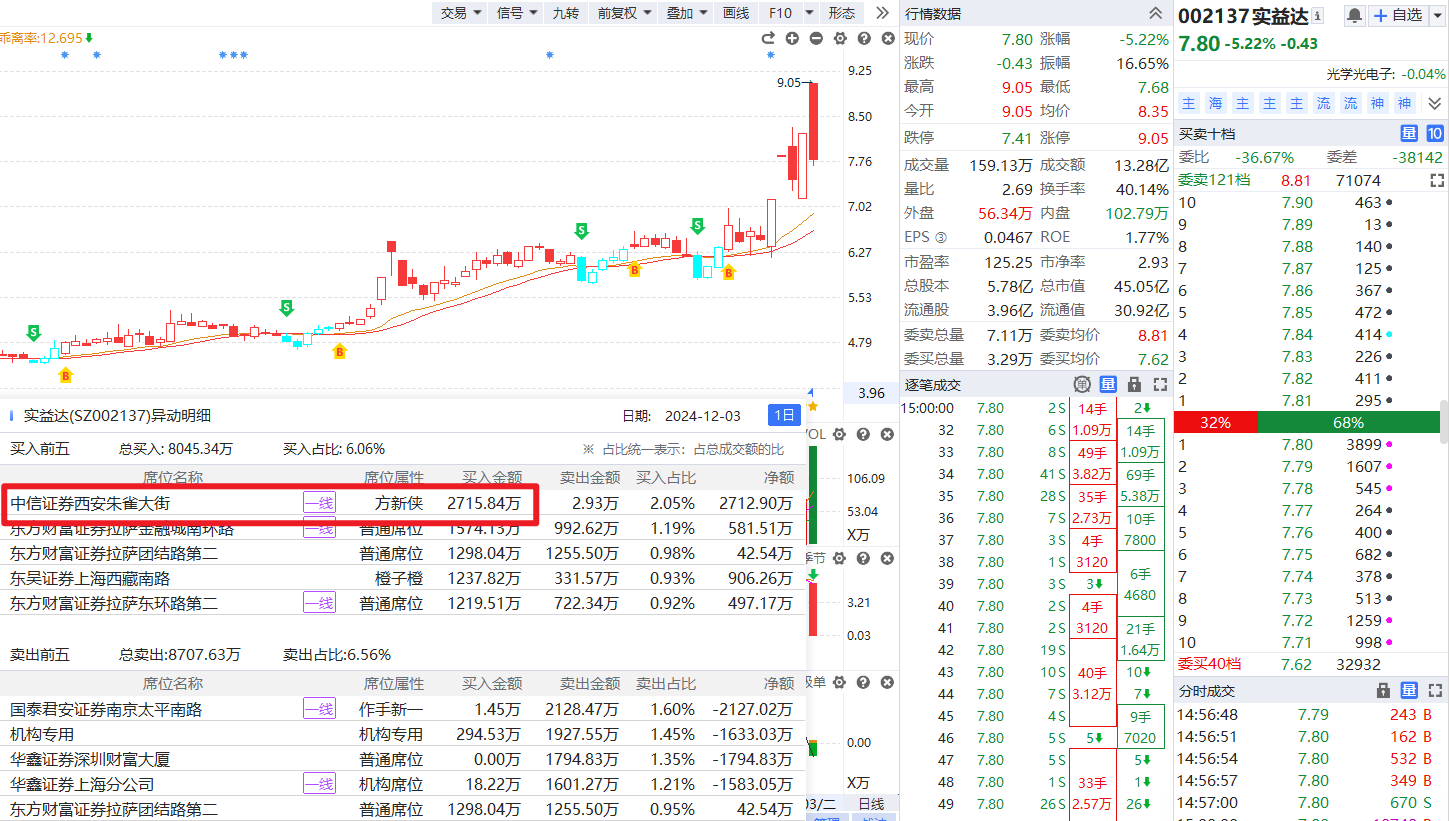 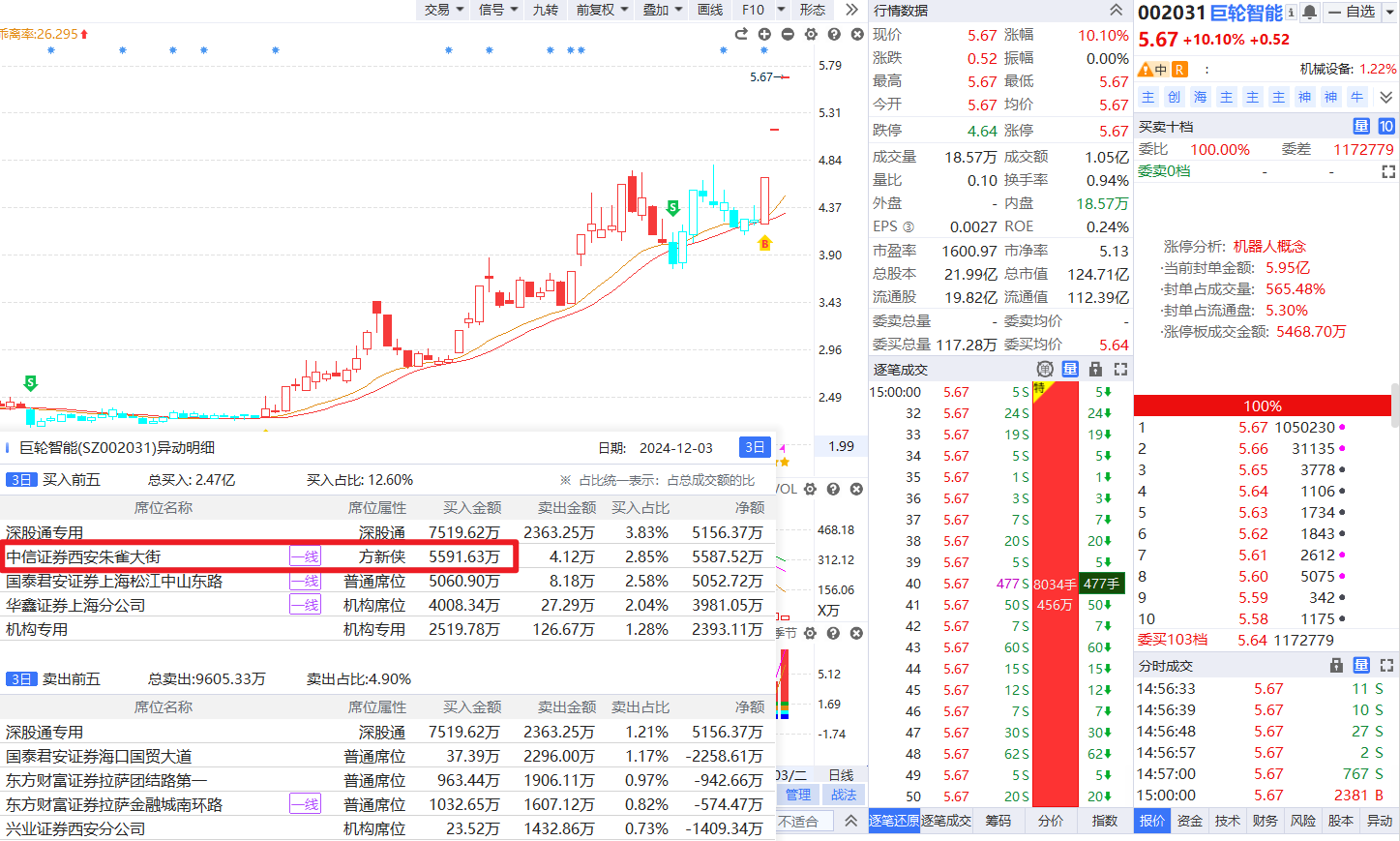 实益达
巨轮智能
一线游资
成都系
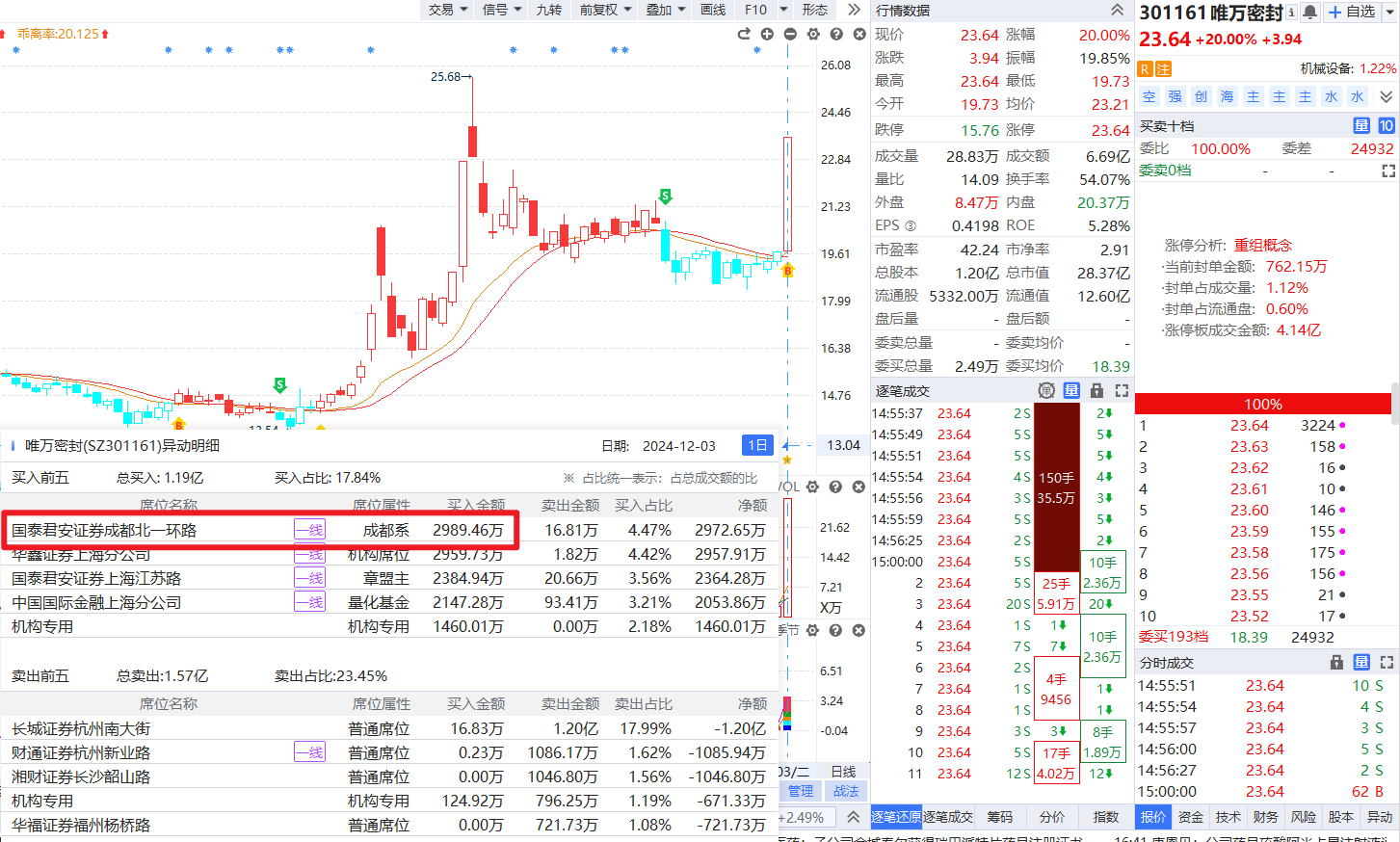 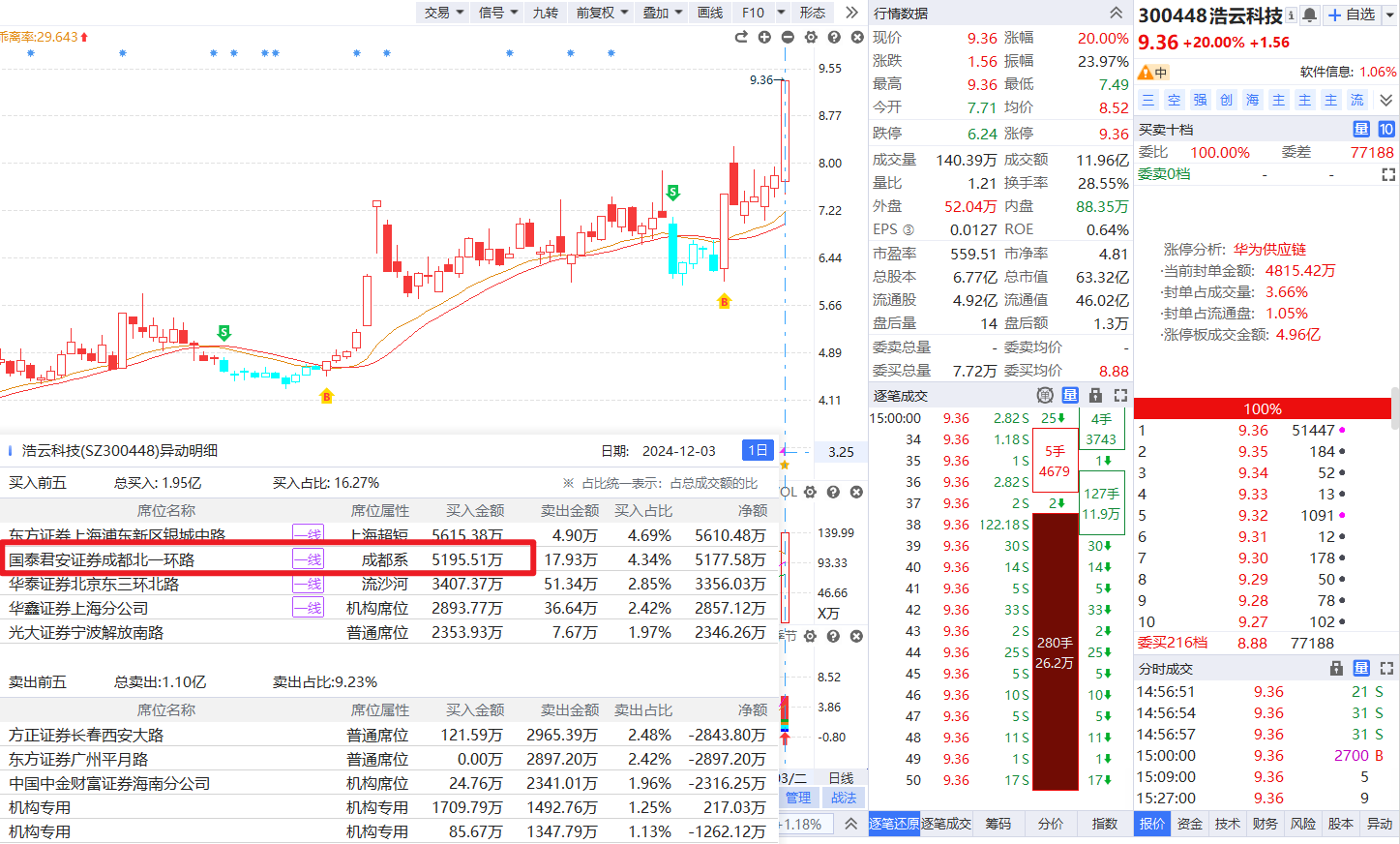 唯万密封
浩云科技
湖里大道
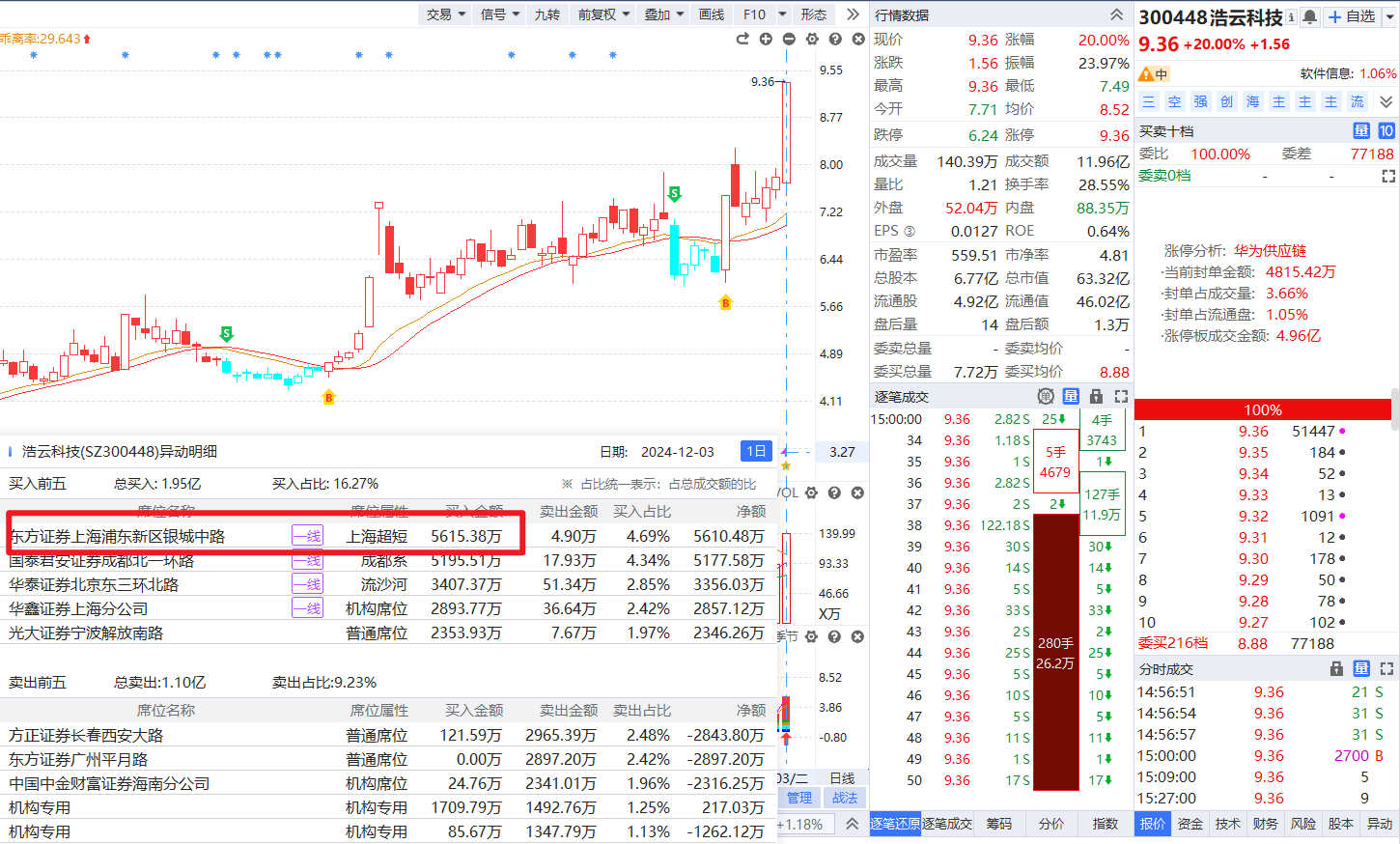 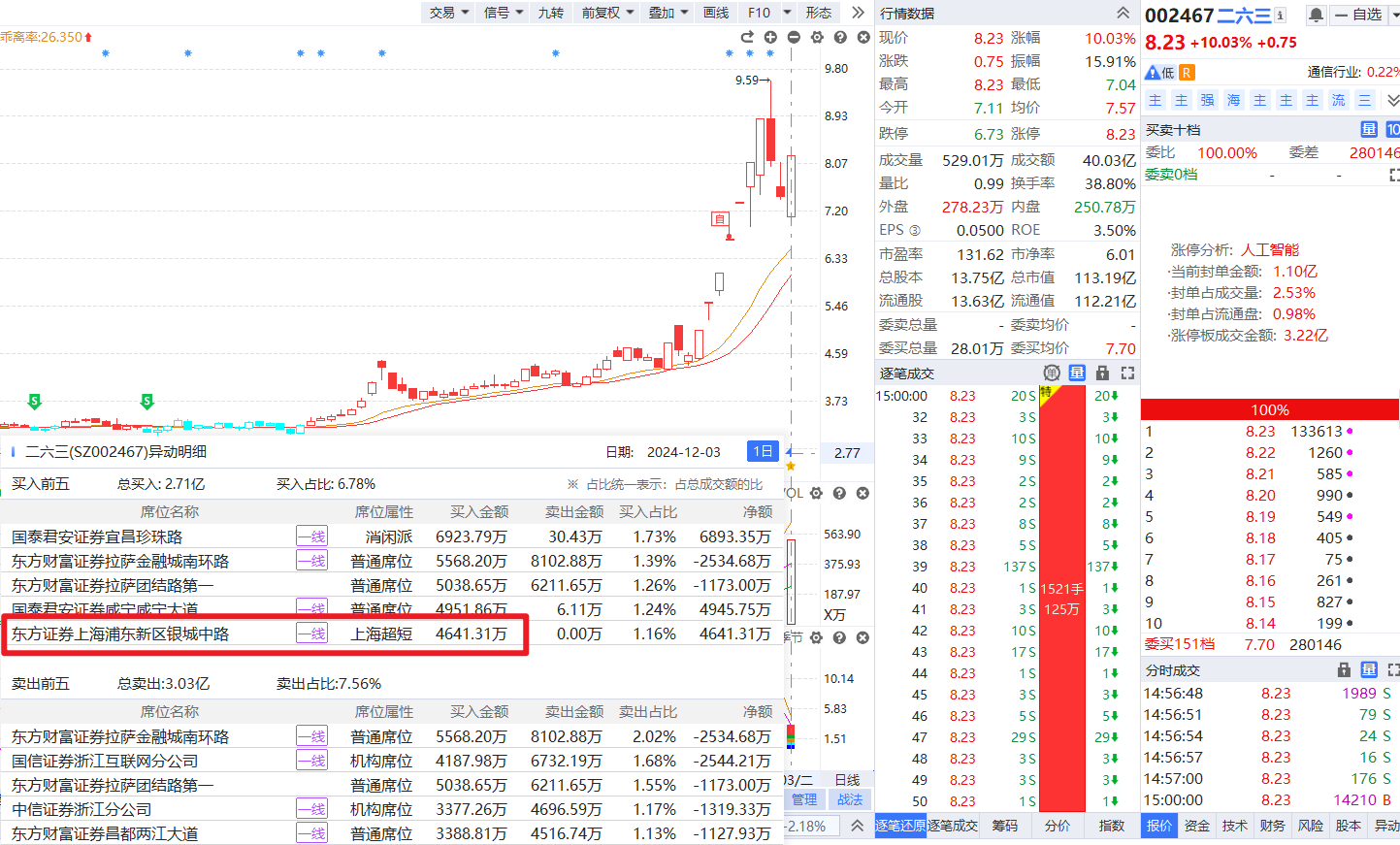 二六三
浩云科技
消闲派
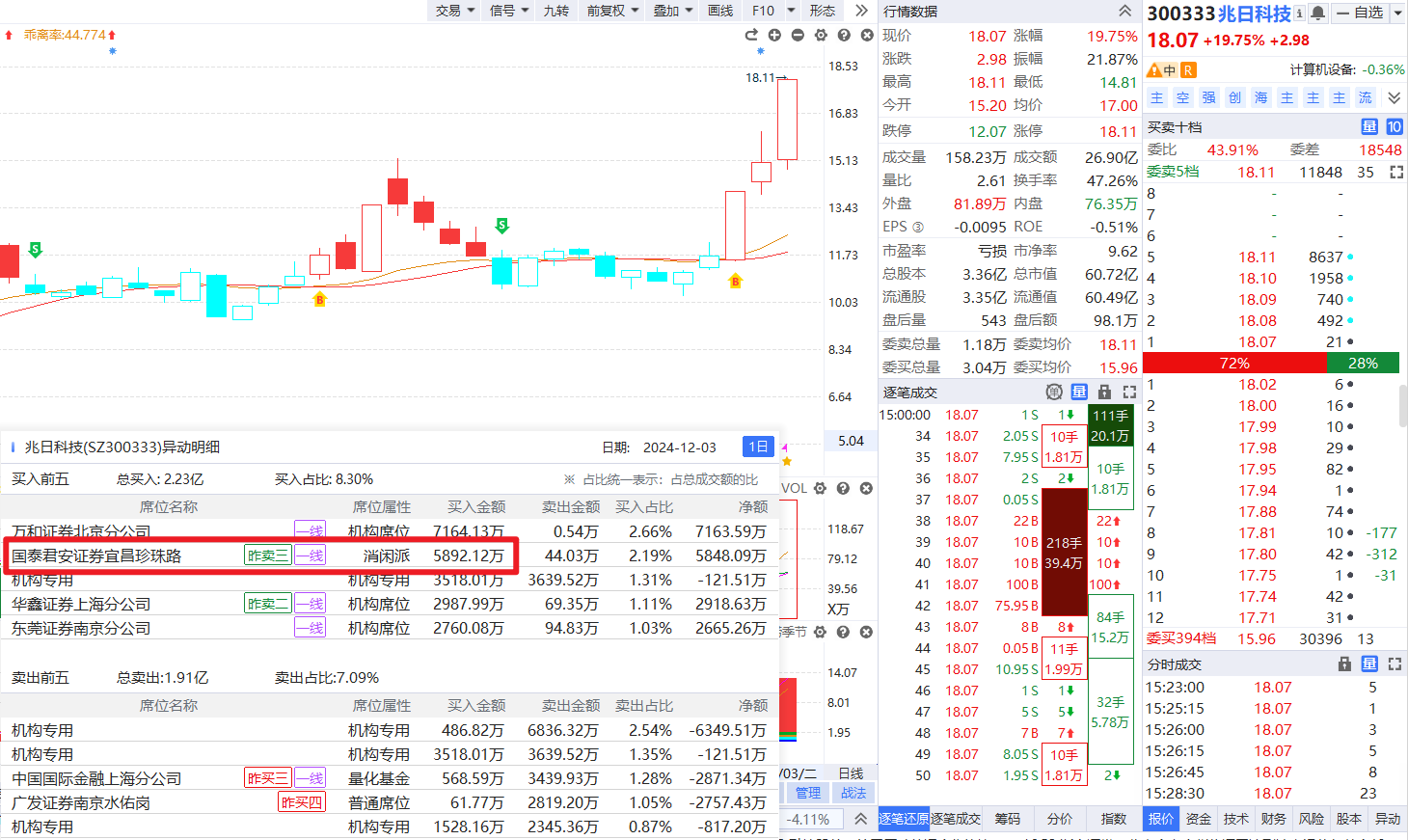 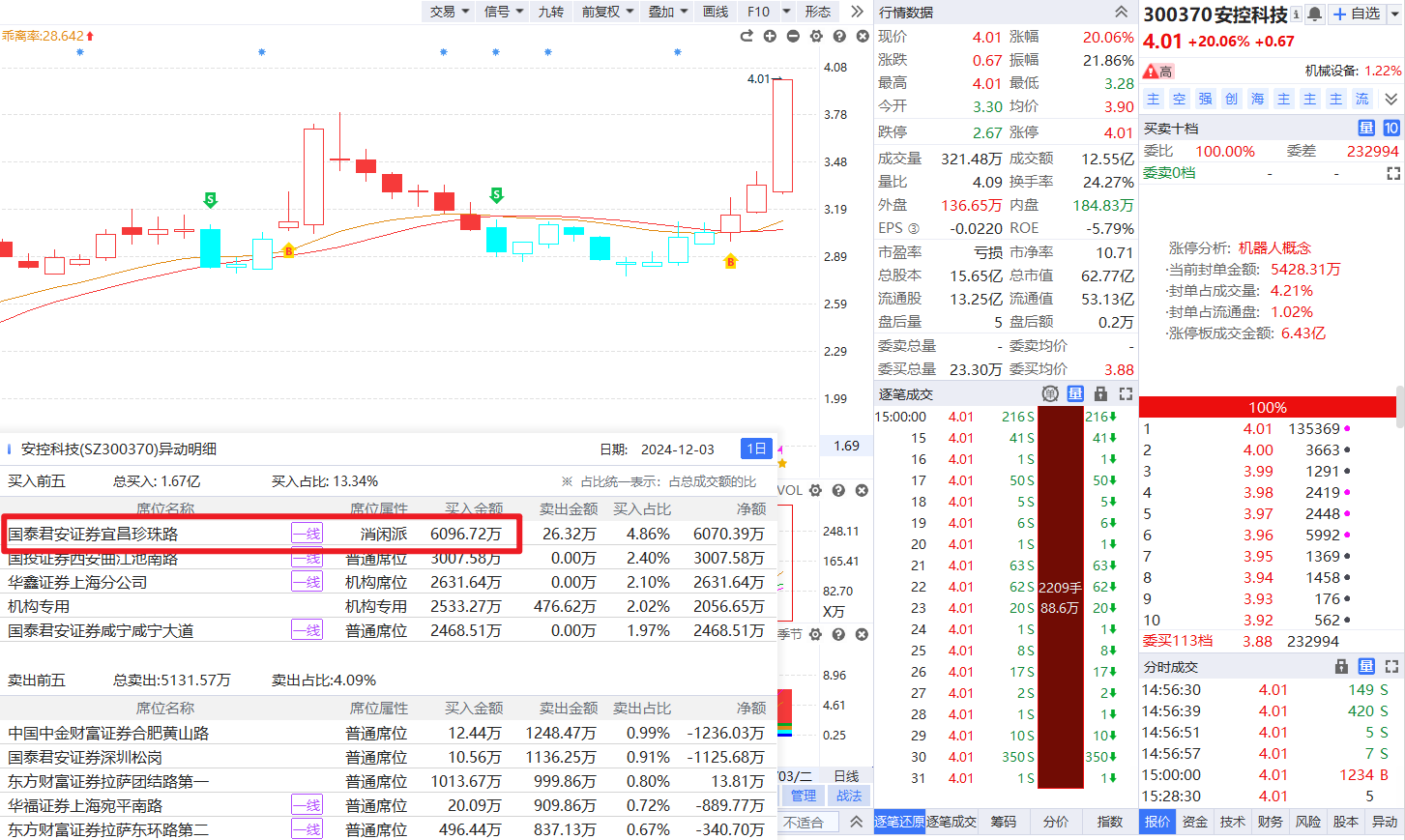 兆日科技
安控科技
消闲派
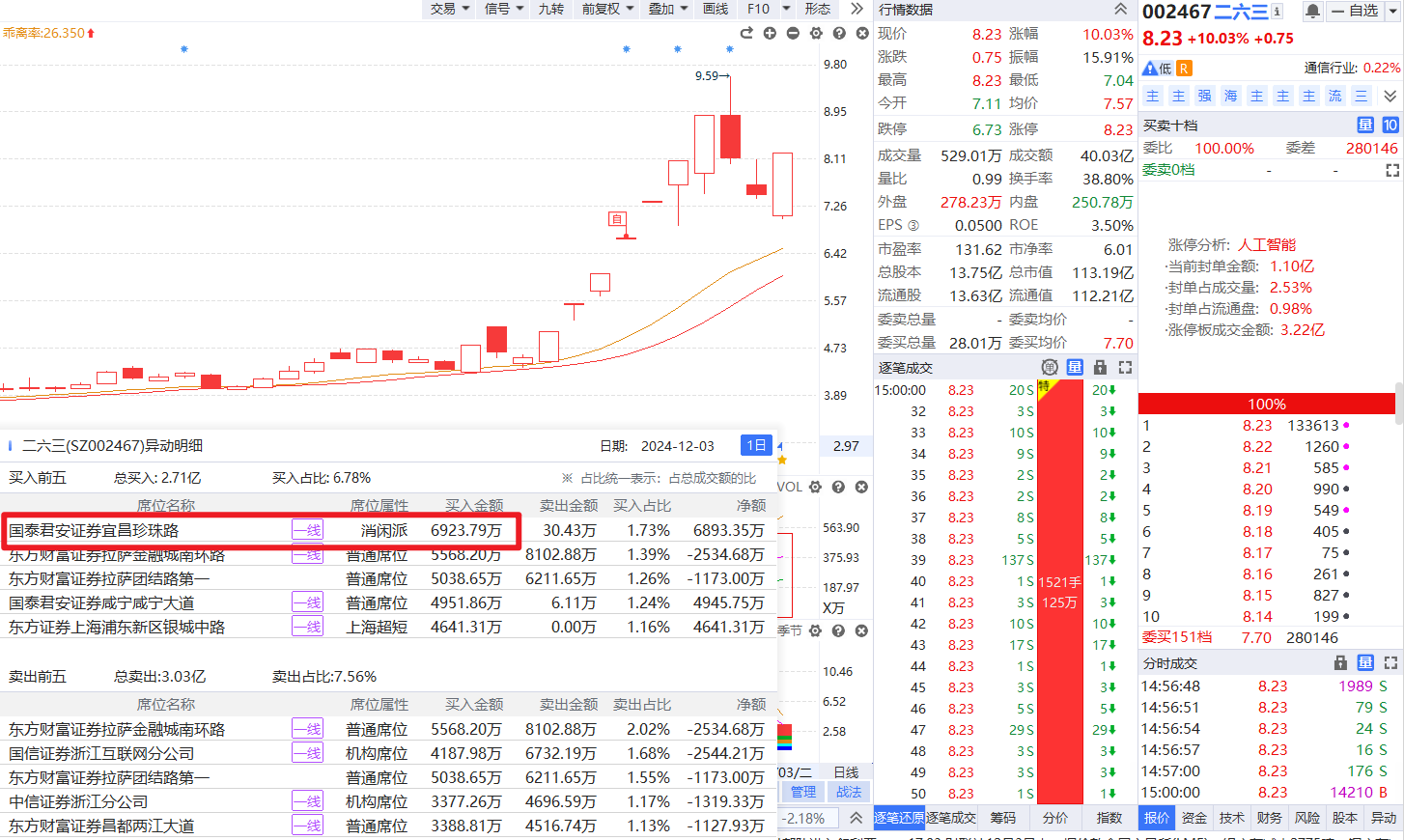 二六三
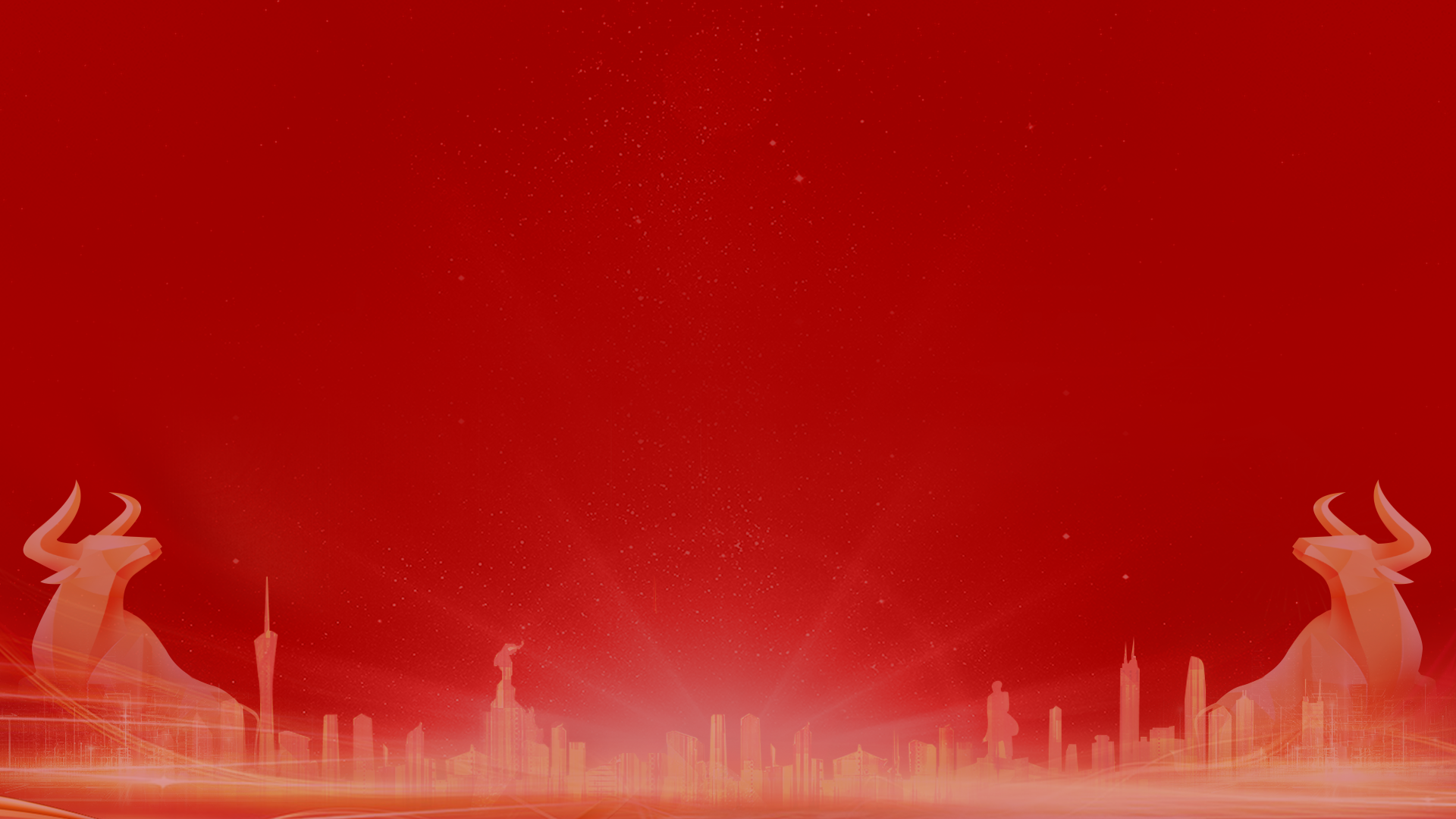 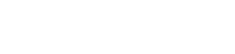 让投资遇见美好
我司所有工作人员均不允许推荐股票、不允许承诺收益、不允许代客理财、不允许合作分成、不允许私下收款，如您发现有任何违规行为，请立即拨打400-9088-988向我们举报！

风险提示：所有信息及观点均来源于公开信息及经传软件信号显示，仅供参考，不构成最终投资依据，软件作为辅助参考工具，无法承诺收益，投资者应正视市场风险，自主作出投资决策并自行承担投资风险。投资有风险，入市须谨慎！